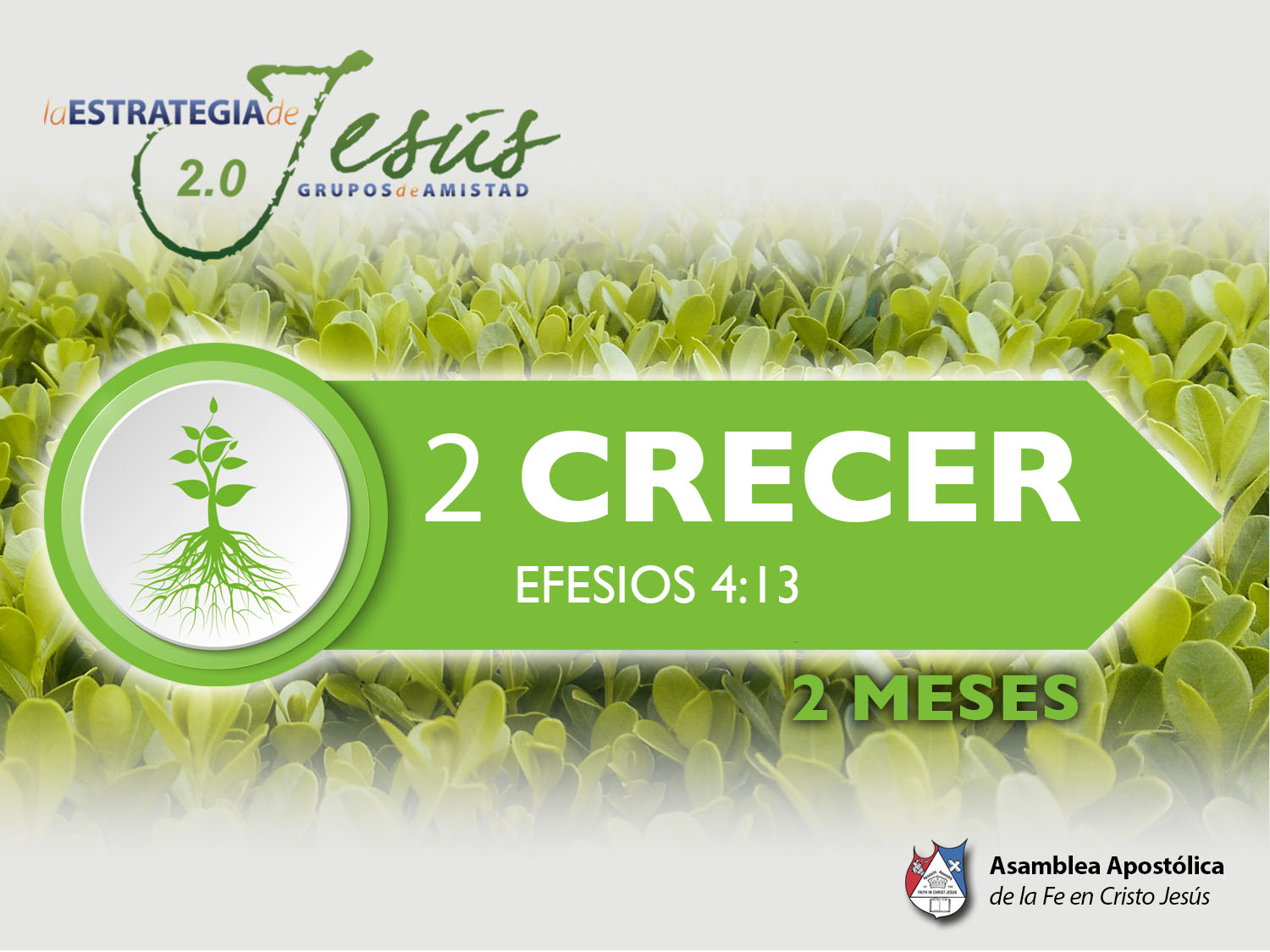 LAS MALAS CONVERSACIONES
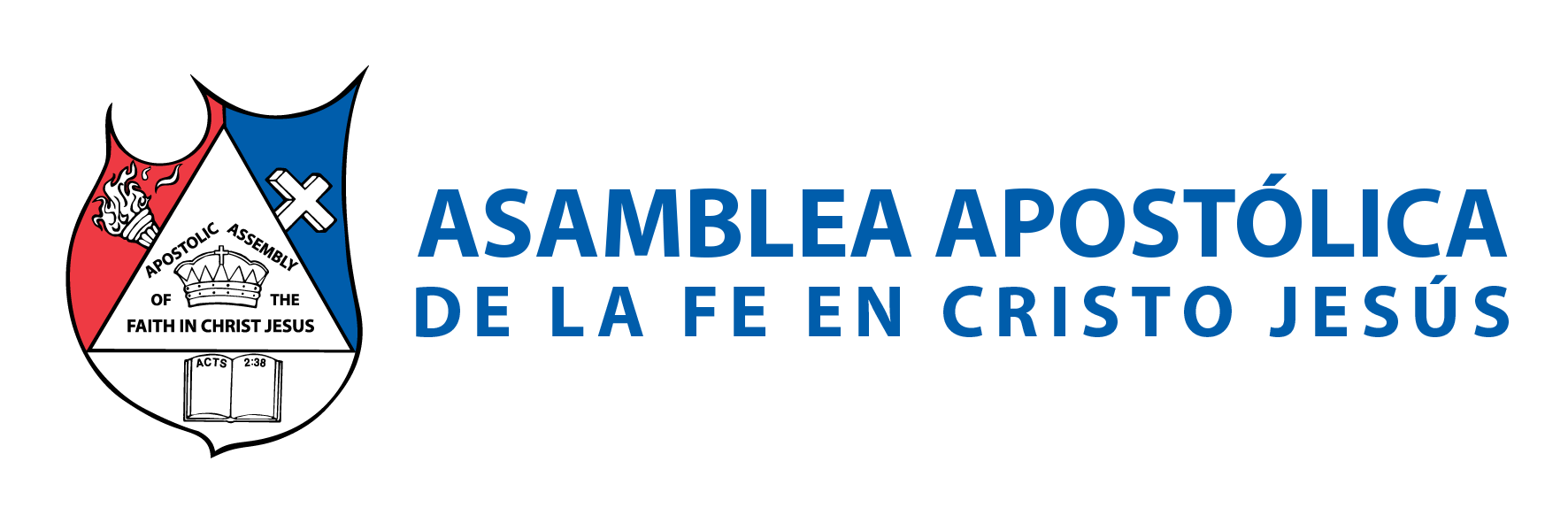 BASE BÍBLICA:

 1 Corintios 15:33 “No erréis; las malas conversaciones corrompen las buenas costumbres”.
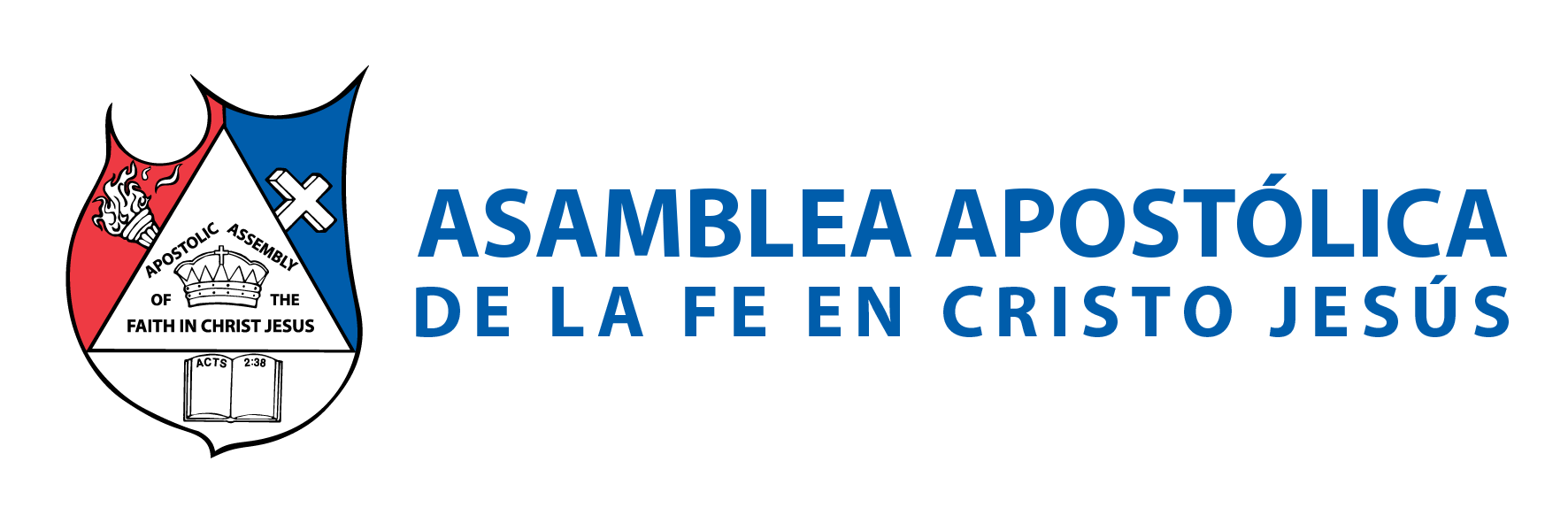 INTRODUCCIÓN

 Las malas conversaciones impregnan al oyente, del espíritu del exponente; por eso son tan peligrosas, ya que envuelven al oyente no solo en la conversación; sino en él espíritu con quien conversa. Se logra que esos espíritus se posesionen en la mente del oyente, y sus argumentos se vuelvan acciones; terminando en corromper las buenas costumbres del oyente.
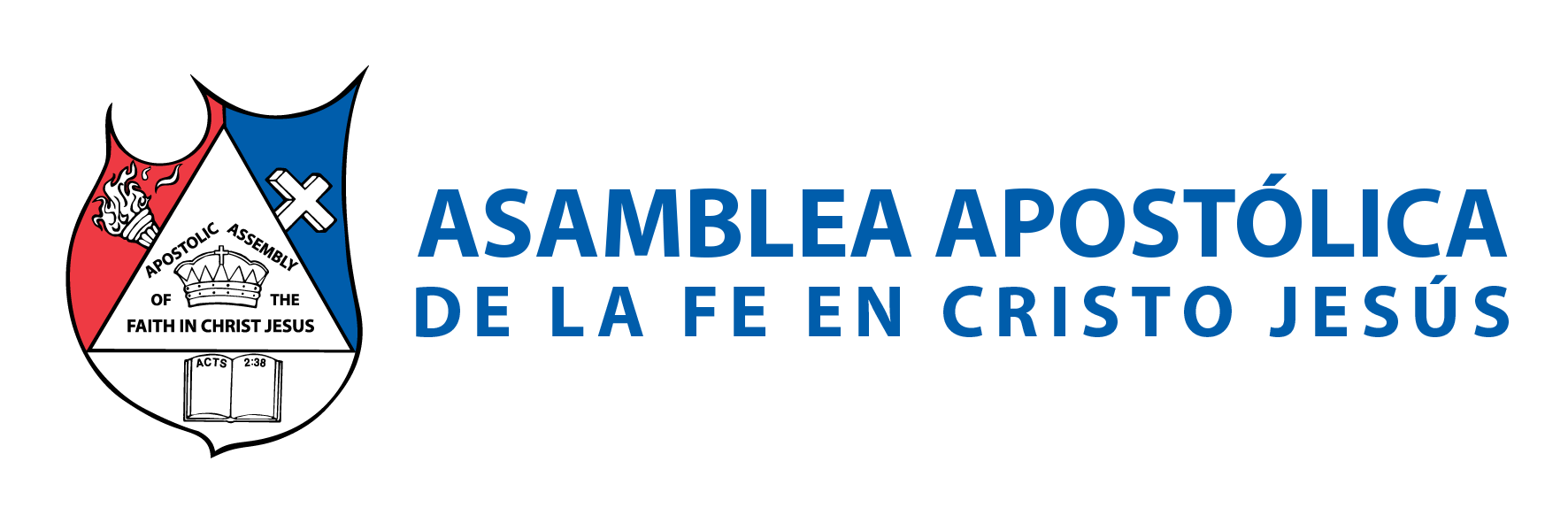 I.- LA HISTORIA DE AMNÓN NOS DEJA UN GRAN EJEMPLO 
Amnón por la perversidad de su amigo, termina mirando a su hermana con ojos de lascivia; destruyendo sus costumbres de príncipes, y terminando su vida como un vil violador y fornicario. 
2 Samuel 13:3: “Y Amnón tenía un amigo que se llamaba Jonadab, hijo de Simea, hermano de David; y Jonadab era hombre muy astuto”.
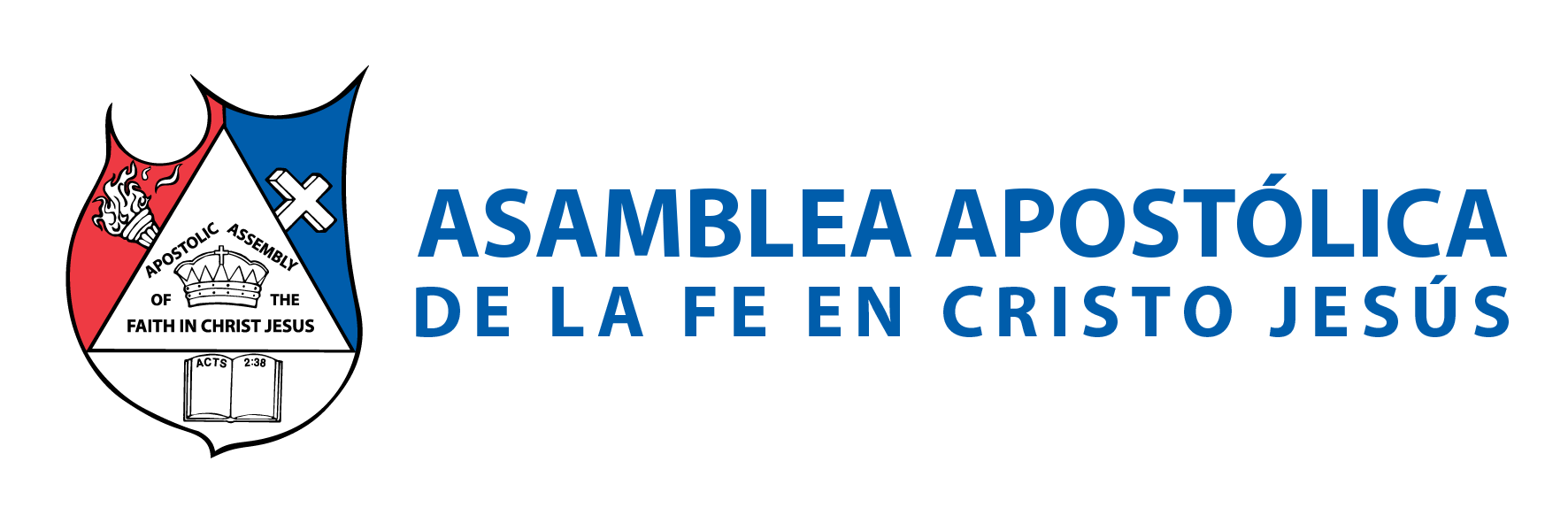 2 Samuel 13:5: “Y Jonadab le dijo: Acuéstate en tu cama, y finge que estás enfermo; y cuando tu padre viniere a visitarte, dile: Te ruego que venga mi hermana Tamar, para que me dé de comer, y prepare delante de mí alguna vianda, para que al verla yo la coma de su mano”. 

2 Samuel 13:10-11: “Entonces Amnón dijo a Tamar: Trae la comida a la alcoba, para que yo coma de tu mano. Y tomando Tamar las hojuelas que había preparado, las llevó a su hermano Amnón a la alcoba. Y cuando ella se las puso delante para que comiese, asió de ella, y le dijo: Ven, hermana mía, acuéstate conmigo”.
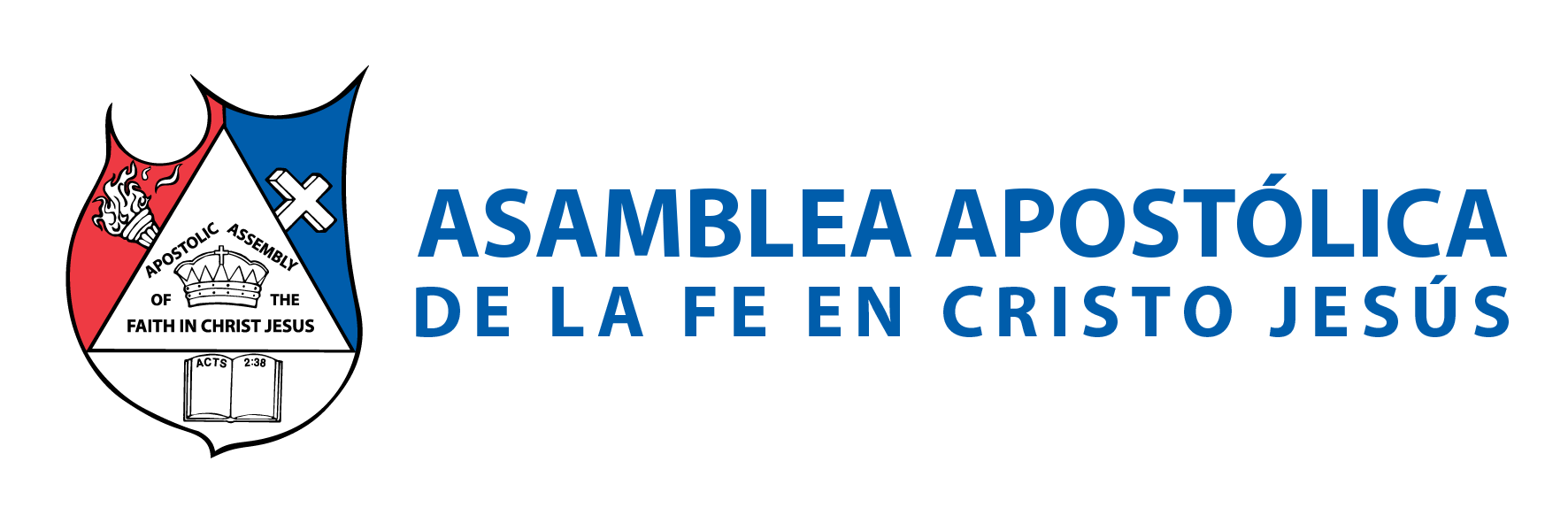 2 Samuel 13:13-14: “Porque ¿adónde iría yo con mi deshonra? Y aun tú serías estimado como uno de los perversos en Israel. Te ruego pues, ahora, que hables al rey, que él no me negará a ti. Mas él no la quiso oír, sino que pudiendo más que ella, la forzó, y se acostó con ella”. 

A Amnón le costó la vida, el haberse corrompido por el consejo de su amigo Jonadad; deshonrando a su hermana. deshonró a su familia y a todo el reino de David su padre.
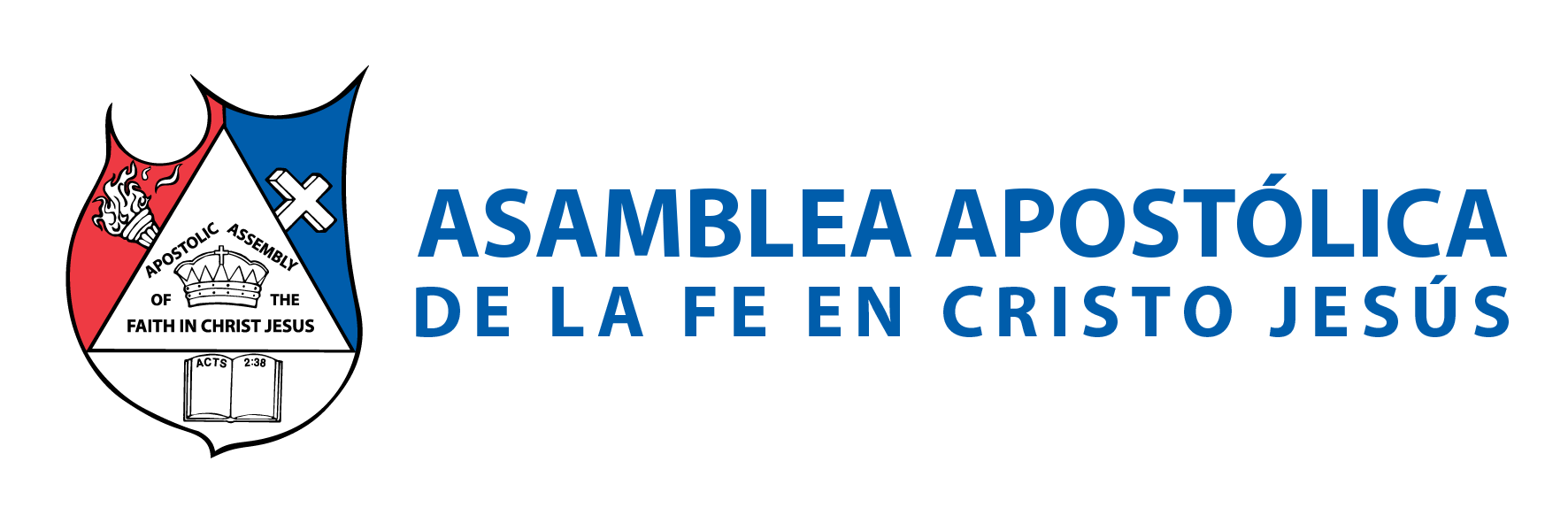 II.- ÁREAS QUE PUEDEN INFLUIR EN NUESTRA VIDA
 Hay principios y valores que deben regir nuestras vidas. La Biblia está plagada de consejos; que nos ayudarán a ser mejores cristianos. 
1 Corintios en el 6:12 expresa: “Todas las cosas me son lícitas, más no todas me convienen; todas las cosas me son lícitas, mas yo no me dejaré dominar de ninguna”.
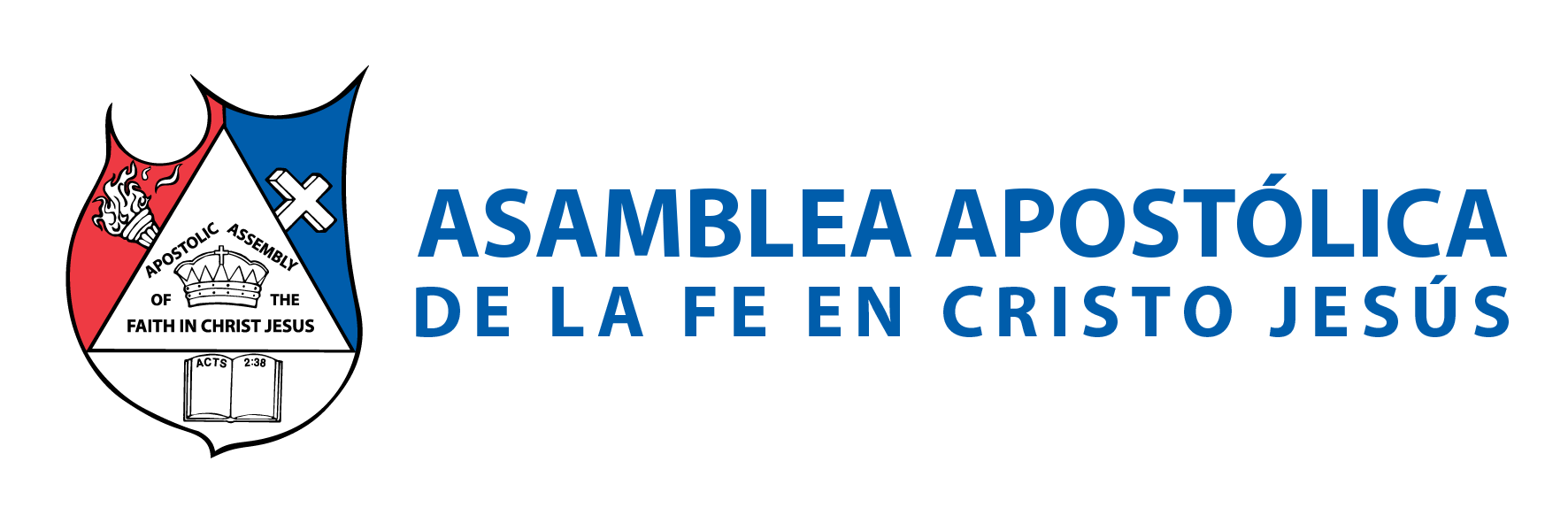 A. LO QUE USTED VE. Debemos aprender a dominar nuestra vista. En el rey David vemos un claro ejemplo, de lo que puede afectarnos la vista. De hecho, muchos dicen: “Con mirar no pasa nada”. Veamos en 2 Samuel 11:2: “Y sucedió un día, al caer la tarde, que se levantó David de su lecho y se paseaba sobre el terrado real de la casa real; y vio desde el terrado a una mujer que se estaba bañando, la cual era hermosa”.
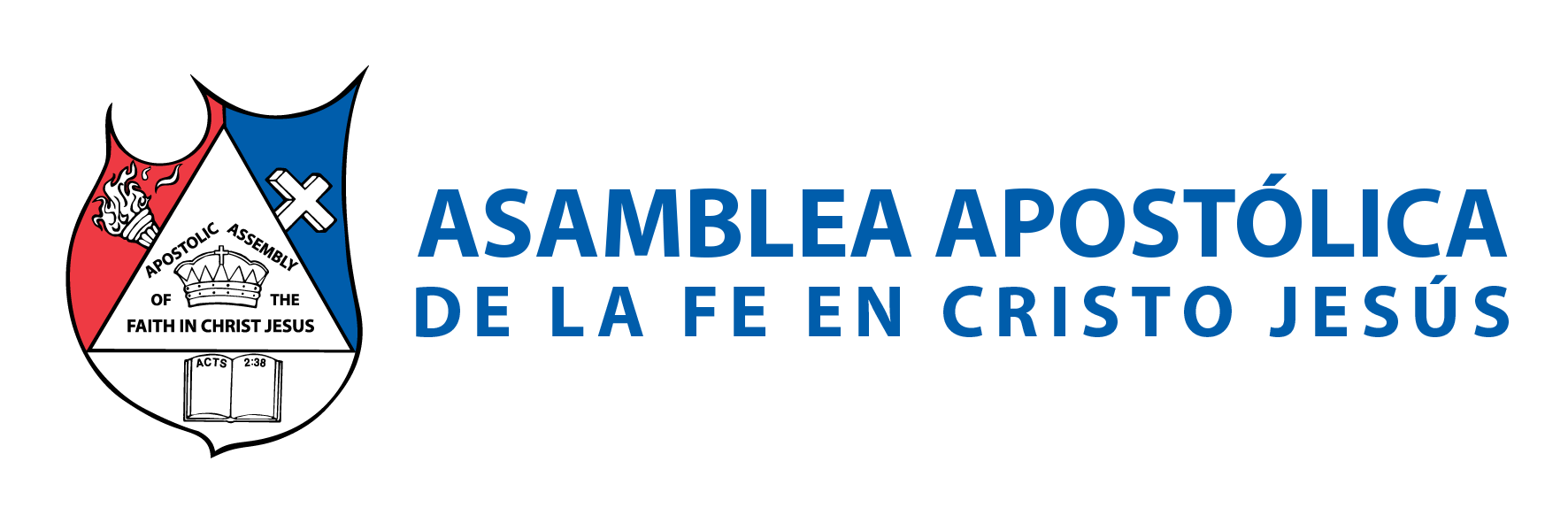 Se dice que el primer segundo no afecta, nos afecta el segundo segundo. El primero puede ser por inercia, el segundo ya es deliberado. *David no solo NO debía haber visto a esa mujer, él debía haber estado en la guerra. 

Podemos decir que el resultado de ver lo incorrecto trae:
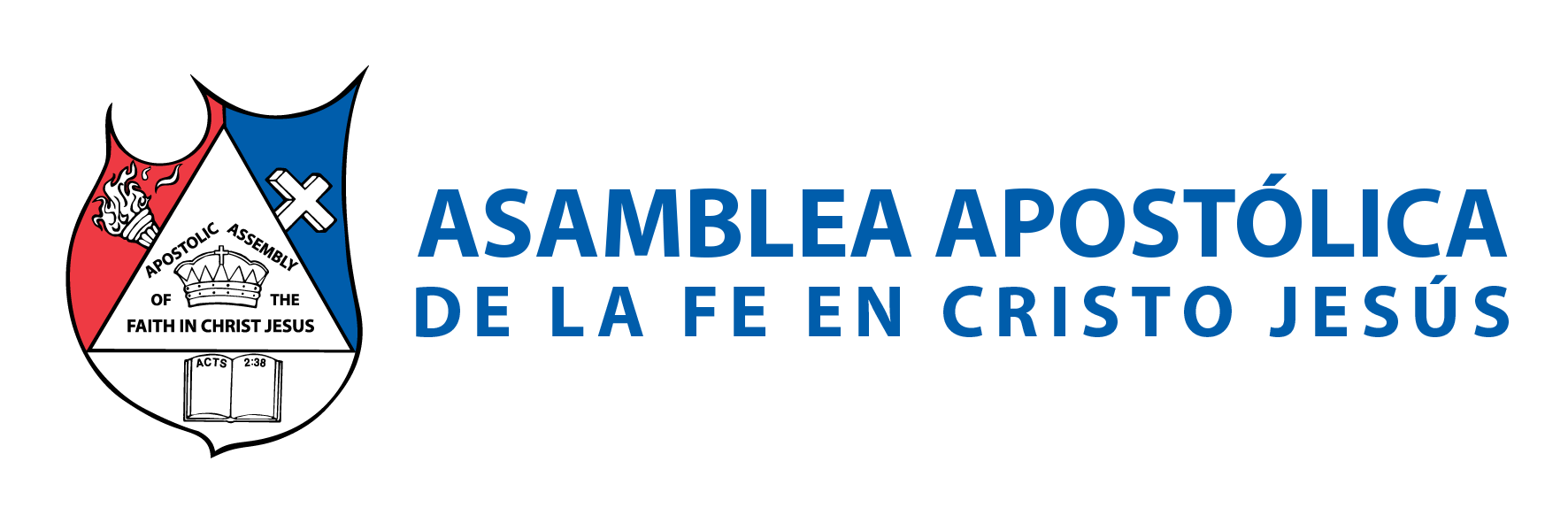 VANIDAD. Salmos 119:37: “Aparta mis ojos, que no vean la vanidad; avívame en tu camino”. 
ADULTERIO. 2 Samuel 11:2: “Y sucedió un día, al caer la tarde, que se levantó David de su lecho y se paseaba sobre el terrado de la casa real; y vio desde el terrado a una mujer que se estaba bañando, la cual era muy hermosa”. 
DESEOS. 1 Juan 2:16: “Porque todo lo que hay en el mundo, los deseos de la carne, los deseos de los ojos, y la vanagloria de la vida, no proviene del Padre, sino del mundo”. 29 
PERVERSIONES. Eclesiastés 7:2: “He aquí, solamente esto he hallado: que Dios hizo al hombre recto, pero ellos buscaron muchas perversiones”.
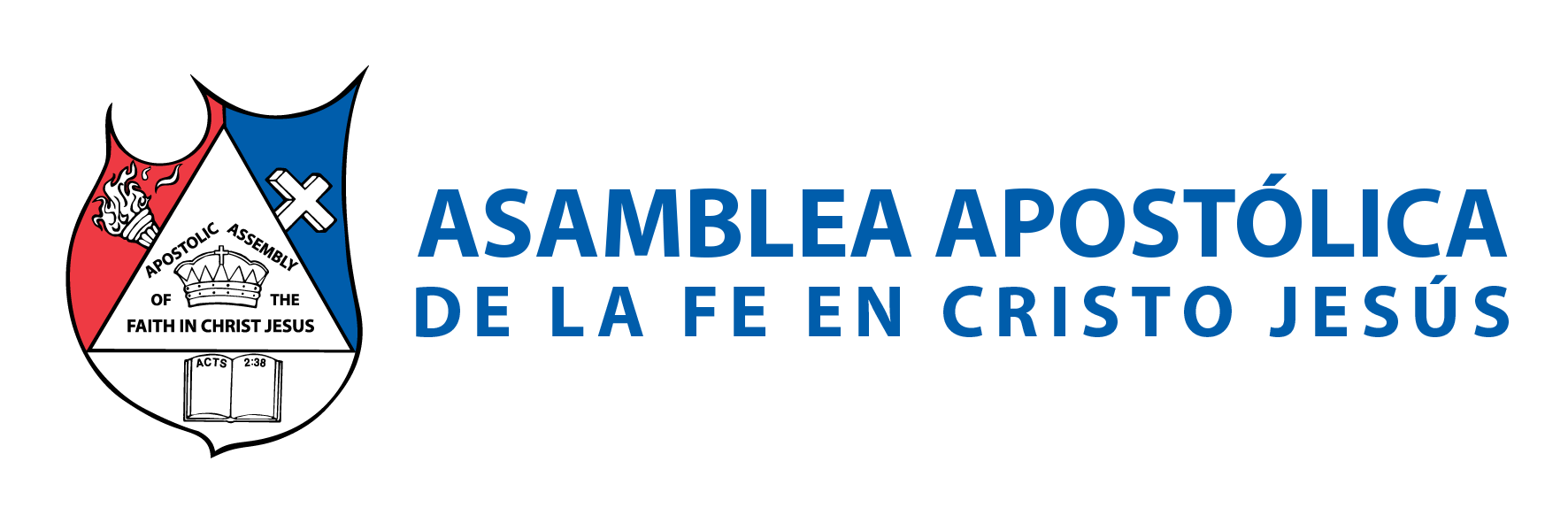 B. LO QUE USTED PIENSA.
 Cuando alguien empieza a ver lo que es indebido, su mente empieza a trabajar con ideas que no deberían estar ahí. Siguiendo el mismo pasaje, el verso 3 y 4 dice: “Envió David a preguntar por aquella mujer, y le dijeron: Aquella mujer es Betsabé hija de Eliam, mujer de Urías heteo. Y envió David mensajeros, y la tomó; y vino a él, y él durmió con ella. Luego ella se purificó de su inmundicia, y se volvió a su casa”. Si David no hubiera visto a esta mujer, ni persistido en estar viéndola; no hubiera empezado a desearla. Ni mucho menos mancillado a esa pobre mujer. Después de esto, destruyó la vida de Urías su marido. El versículo 27 termina diciendo al respecto: “Mas esto que David había hecho, fue desagradable ante los ojos de Jehová”.
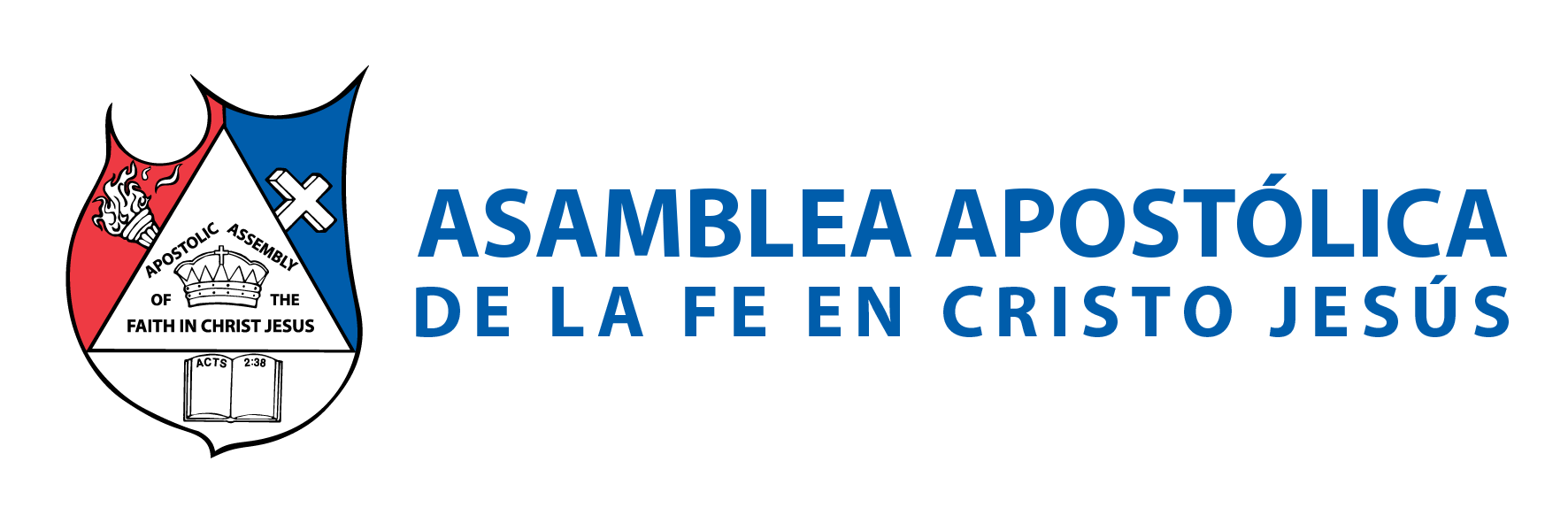 Lucas 6:45: “El hombre bueno, del buen tesoro de su corazón saca lo bueno; y el hombre malo, del mal tesoro de su corazón saca lo malo; porque de la abundancia del corazón habla la boca”. 
Las personas son lo que piensan, por ello debemos cuidar nuestro pensar.
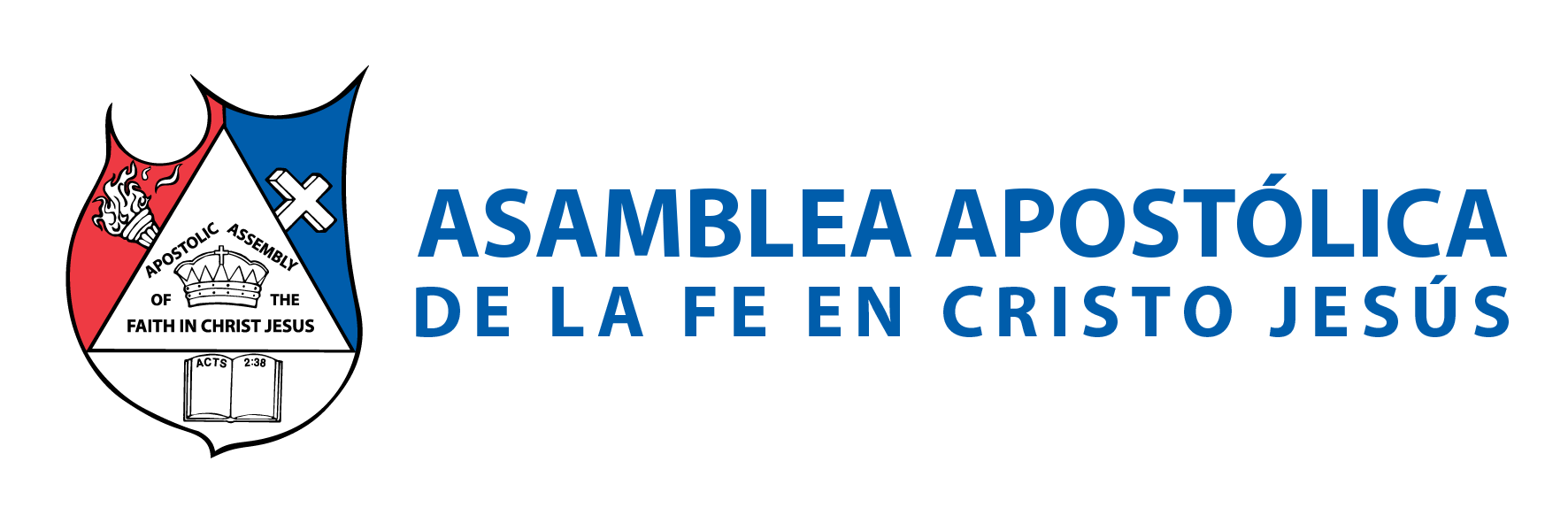 Proverbios 23:7: “Porque cual es su pensamiento en su corazón, tal es él”.
 Mateo 15:19: “Porque del corazón salen los malos pensamientos, los homicidios, los adulterios, las fornicaciones, los hurtos, los falsos testimonios, las blasfemias”. 
2 Corintios 10:5. “derribando argumentos y toda altivez que se levanta contra el conocimiento de Dios, y llevando cautivo todo pensamiento a la obediencia a Cristo”.
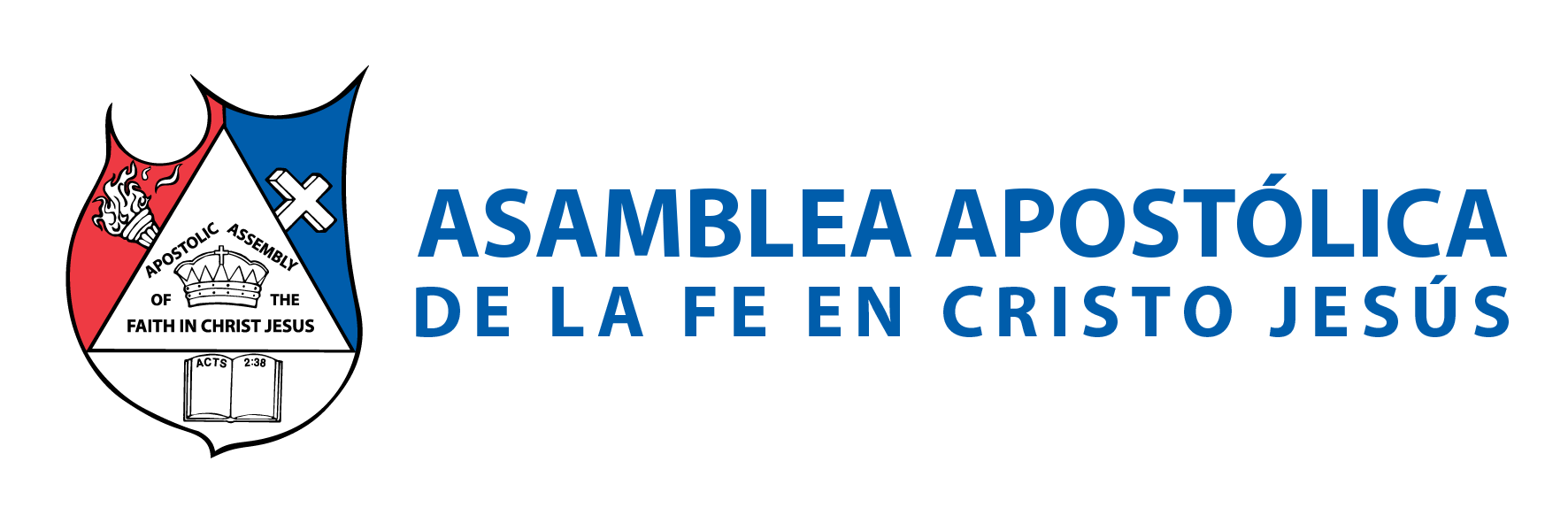 C. LO QUE USTED OYE.
 El hombre más sabio de la tierra, Salomón decía en Eclesiastés 1:8: “Todas las cosas son fatigosas más de lo que el hombre puede expresar; nunca se sacia el ojo de ver, ni el oído de oír”. 
Lo que oímos puede afectarnos gravemente, de tal manera que podemos enfermar nuestro corazón; y contaminar nuestro cuerpo. 
Y la lengua es un fuego, un mundo de maldad. Santiago 3:6: “La lengua está puesta entre nuestros miembros, y contamina todo el cuerpo, e inflama la rueda de la creación, y ella misma es inflamada por el infierno”.
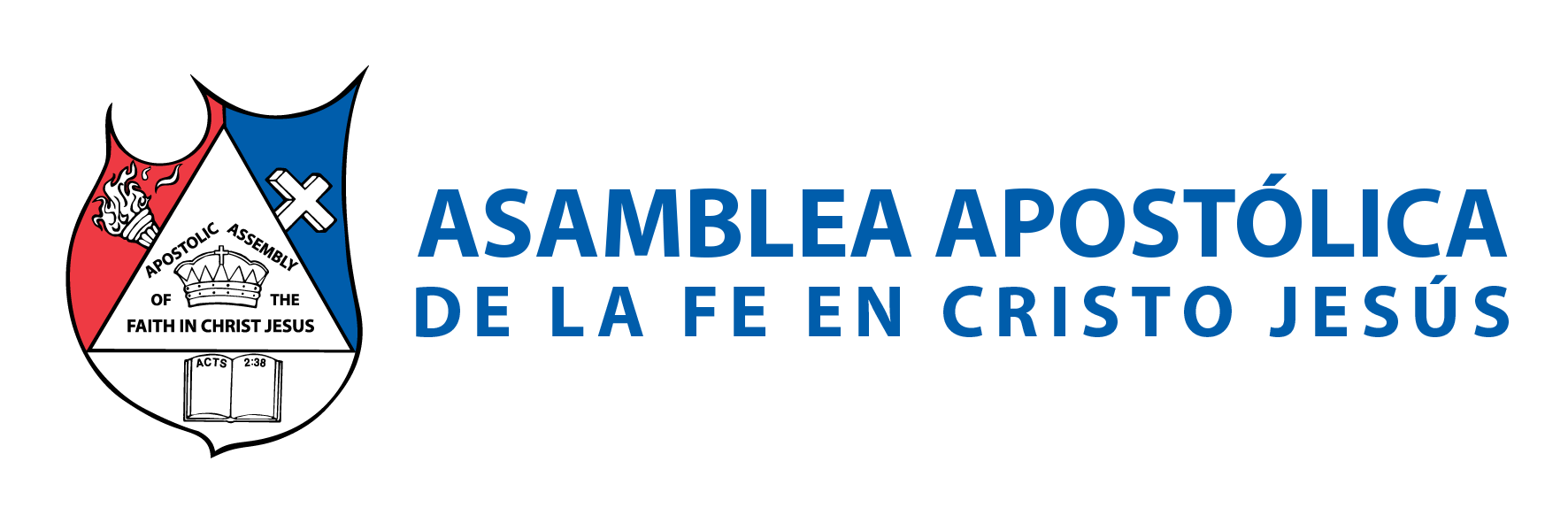 Algunas cosas que debemos abstenernos o evitar escuchar: 
MALAS CONVERSACIONES. 1 Corintios 15:33: “No erréis; las malas conversaciones corrompen las buenas costumbres”. 
LAS MALDICIONES, LO NEGATIVO O MALO DE ALGUIEN Santiago”. 3:10: “De una misma boca proceden bendición y maldición. Hermanos míos, esto no debe ser así”. 
CELOS Y AMARGURAS. Santiago 3:14,15: “Pero si tenéis celos amargos y contención en vuestro corazón, no os jactéis, ni mintáis contra la verdad; porque esta sabiduría no es la que desciende de lo alto, sino terrenal, animal, diabólica”.
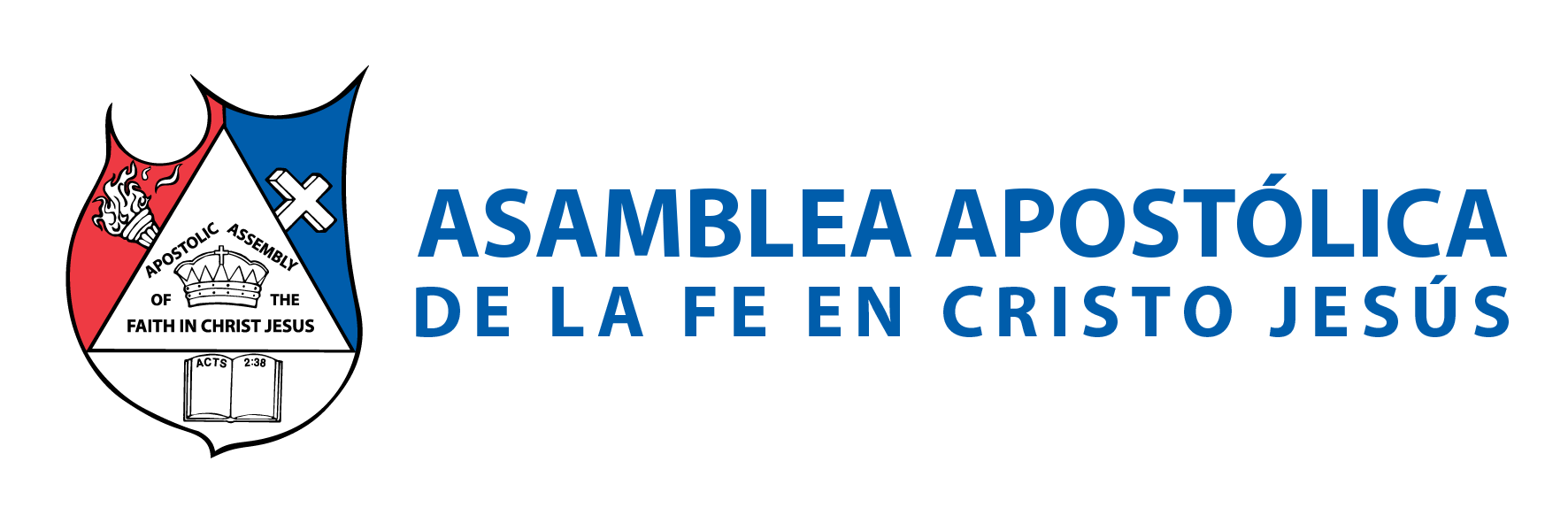 4. JACTANCIAS. Santiago 3:5: “Así también la lengua es un miembro pequeño, pero se jacta de grandes cosas. He aquí, ¡cuán grande bosque enciende un pequeño fuego”. 
5. PALABRAS DESHONESTAS. Colosenses 3:8: “Pero ahora dejad también vosotros todas estas cosas: ira, enojo, malicia, blasfemia, palabras deshonestas de vuestra boca”. 
6. MENTIRA. Colosenses 3:9: “No mintáis los unos a los otros, habiéndoos despojado del viejo hombre con sus hechos”.
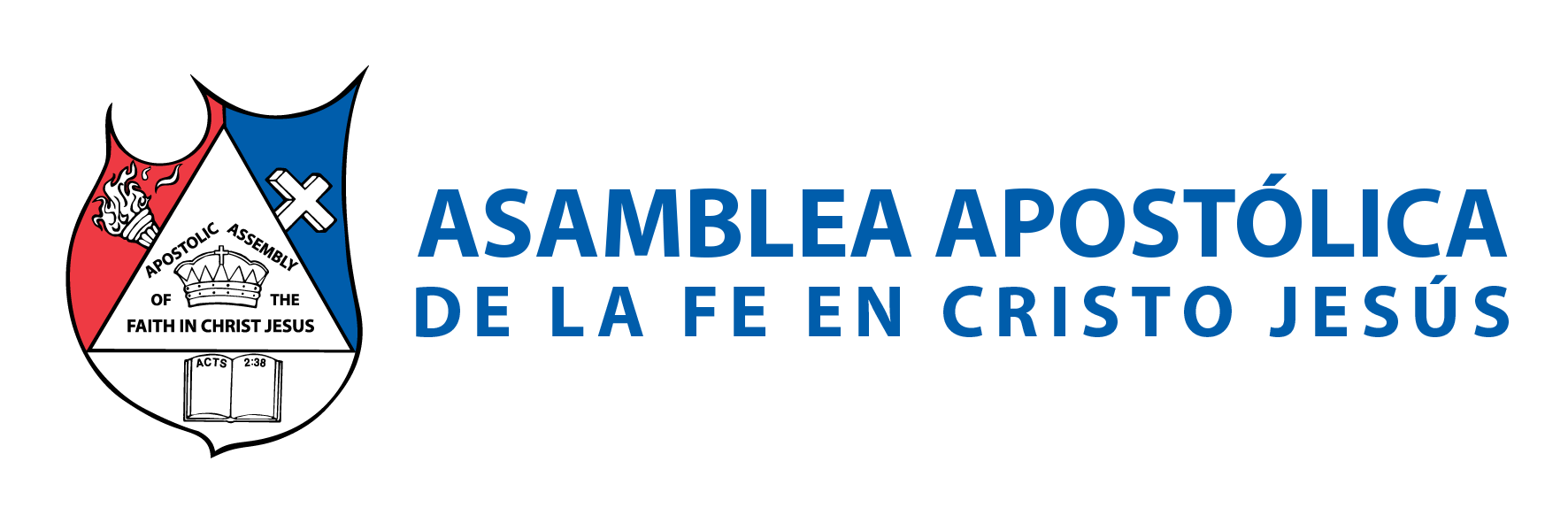 7. DIFAMACIONES. Tito 3:2: “Que a nadie difamen, que no sean pendencieros, sino amables, mostrando toda mansedumbre para con todos los hombres”. 

8. DESPUÉS DE ARREPENTIRSE DAVID DECLARÓ: “No pondré delante de mis ojos cosa injusta”. Salmos 101:3.
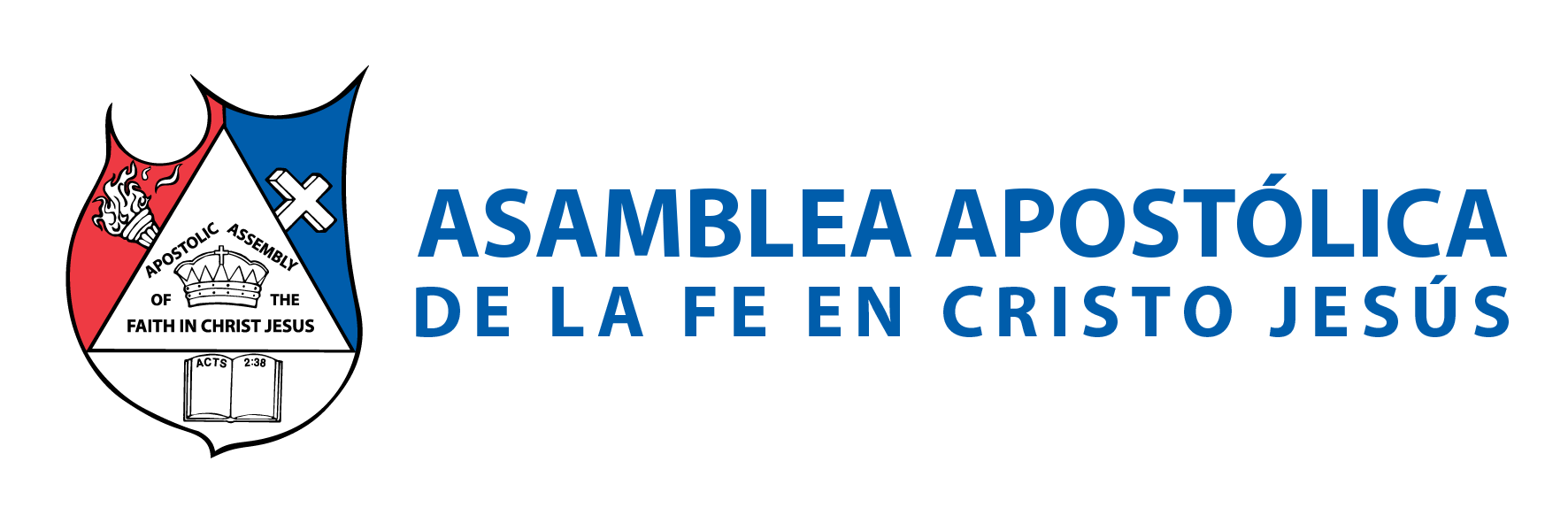 D. DEBEMOS CUIDAR DE LEER 
OTRAS DOCTRINAS. 1 Timoteo 4:16: “Ten cuidado de ti mismo y de la doctrina; persiste en ello, pues haciendo esto, te salvarás a ti mismo y a los que te oyeren”. 
OCULTISMO. Hechos 19:19: “Asimismo muchos de los que habían practica- 31 do la magia trajeron los libros y los quemaron delante de todos; y hecha la cuenta de su precio, hallaron que era cincuenta mil piezas de plata”. 
ENSEÑANZAS ANTICRISTIANAS. Proverbios 19:27: “Cesa, hijo mío, de oír las enseñanzas que te hacen divagar de las razones de sabiduría”.
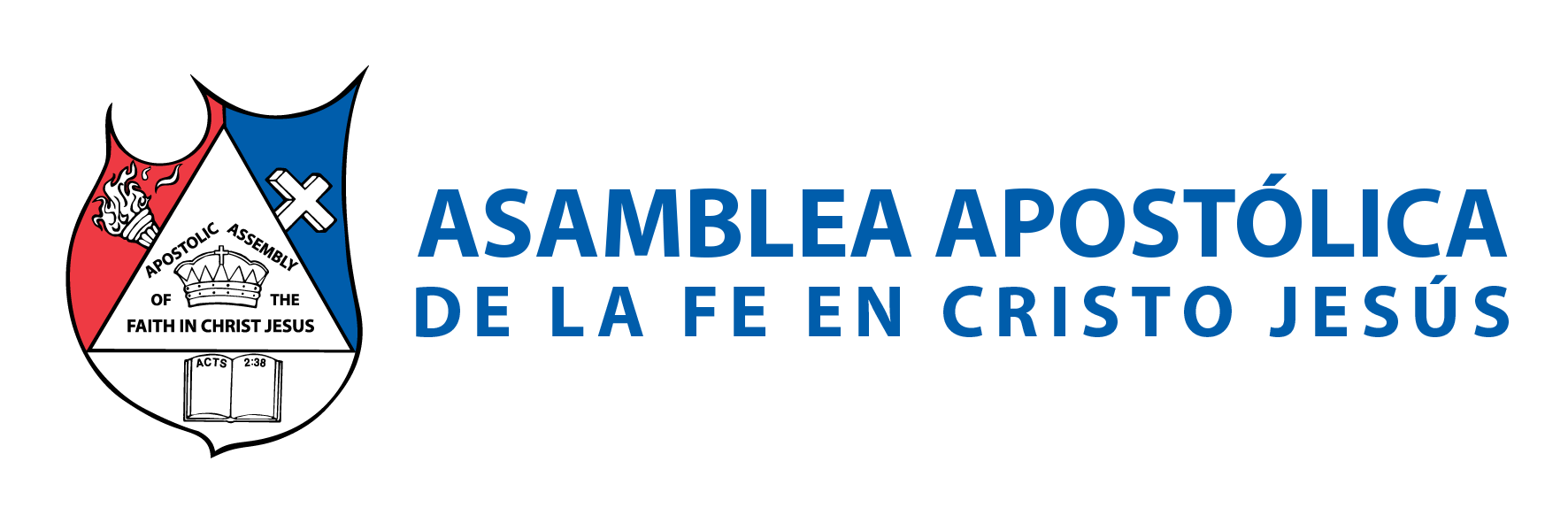 E. DEBEMOS CUIDAR NUESTRAS COMPAÑÍAS. 2 Crónicas 20:35: “Pasadas estas cosas, Josafat rey de Judá trabó amistad con Ocozías rey de Israel, el cual era dado a la impiedad”.
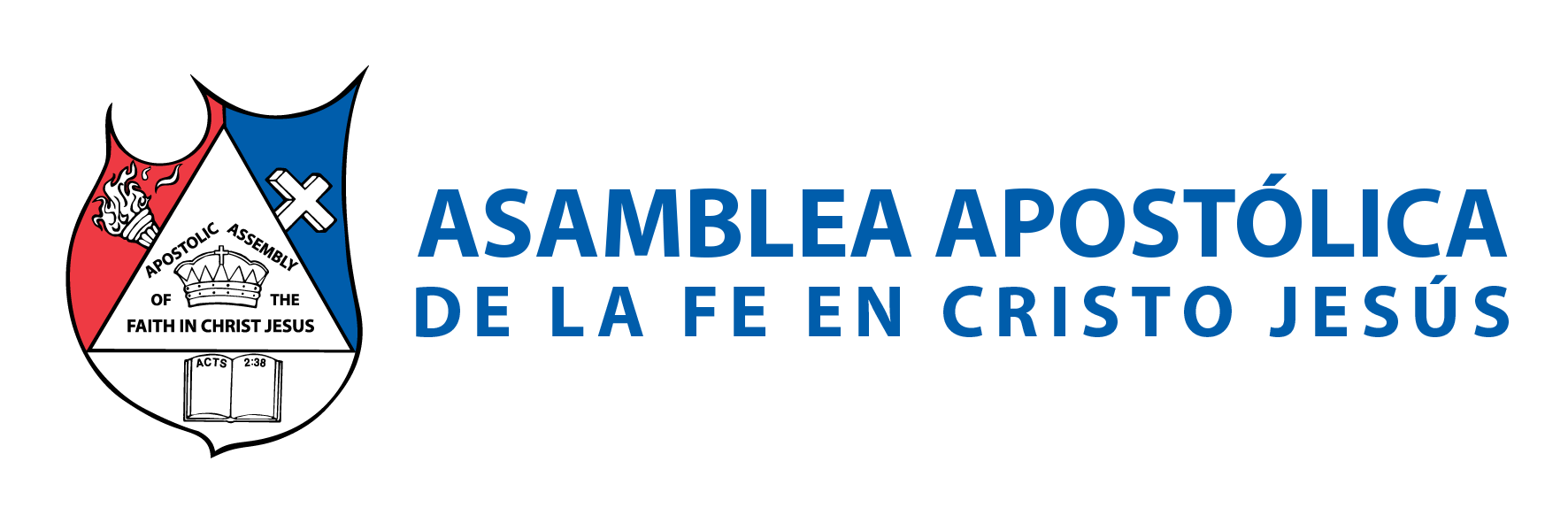 III.- DEBEMOS DAR BUEN TESTIMONIO 

La gente empezará a ver nuestro testimonio. Es más fácil ganar almas con nuestro testimonio, que con nuestras palabras. Nuestra misma familia será convertida, por nuestra forma de actuar. Aprendamos a dar un buen testimonio y seamos diligentes. Tito 2:10: “no defraudando, sino mostrándose fieles en todo, para que en todo adornen la doctrina de Dios nuestro Salvador”.
BUEN NOMBRE. Proverbios 22:1: “De más estima es el buen nombre que las muchas riquezas, y la buena fama más que la plata y el oro”. 
REPUTACIÓN. Eclesiastés 10:1: “Las moscas muertas hacen heder y dar mal olor al perfume del perfumista; así una pequeña locura, al que es estimado como sabio y honorable”. 
Filipenses 4:8: “Por lo demás, hermanos, todo lo que es verdadero, todo lo honesto, todo lo justo, todo lo puro, todo lo amable, todo lo que es de buen nombre; si hay virtud alguna, si algo digno de alabanza, en esto pensad”.
IV.- DE VITAL IMPORTANCIA 
Hay áreas vitales en nuestra vida, áreas que debemos poner especial atención y cuidado: 
NUESTROS PADRES. Efesios en el 6:1,2: “Hijos, obedeced en el Señor a nuestros padres, porque esto es justo. Honra a tu padre y a tu madre, que es el primer mandamiento con promesa”. 
CON EL SEXO OPUESTO. 2 Corinto 6:14: “no os unáis en yugo desigual con los incrédulos; porque ¿Qué compañerismo tiene la justicia con la injusticia? ¿Y qué comunión la luz con las tinieblas?”
C. A LAS ANCIANAS. 1 Timoteo 5:2: “como a madres; a las jovencitas, como a hermanas, con toda pureza”. 
D. RELACIONES SEXUALES ANTES DEL MATRIMONIO. Efesios 5:3: “Pero fornicación y toda inmundicia, o avaricia, ni aun se nombre entre vosotros, como conviene a santos”. 
1 Corintios 6:18: “Huid de la fornicación. Cualquier otro pecado que el hombre cometa, está fuera del cuerpo; más el que fornica, contra su propio cuerpo peca”.
E. SI ESTÁS CASADO(A). Mateo 5:27: “oísteis que fue dicho: no cometerás adulterio”. 
F. SI ERES DIVORCIADO(A) O VIUDO(A). 1 Timoteo 5:14: “Quiero, pues, que las viudas jóvenes se casen, críen hijos, gobiernen su casa; que no den al adversario ninguna ocasión de maledicencia”. 
1 Corintios 7:8-9: “Digo, pues, a los solteros y a las viudas, que bueno les fuera quedarse como yo; pero si no tienen don de continencia, cásense, pues mejor es casarse que estarse quemando”..
CONCLUSIÓN 
Jeremías 15:19 “Por tanto, así dijo Jehová: Si te convirtieres, yo te restauraré, y delante de mí estarás; y si entresacares lo precioso de lo vil, serás como mi boca. Conviértanse ellos a ti, y tú no te conviertas a ellos”. 
Filipenses 4:8: “Por lo demás hermanos, todo lo que es verdadero, todo lo honesto, todo lo justo, todo lo puro, todo lo amable, todo lo que es de buen nombre; si hay virtud alguna, si algo digno de alabanza, en esto pensad”. 

1 de Timoteo 5:13: “Y también aprenden a ser ociosas, andando de casa en casa; y no solamente ociosas, sino también chismosas y entremetidas, hablando lo que no debieran”.